de woorden van cursus 4 
module 6
dag 1
de prinses
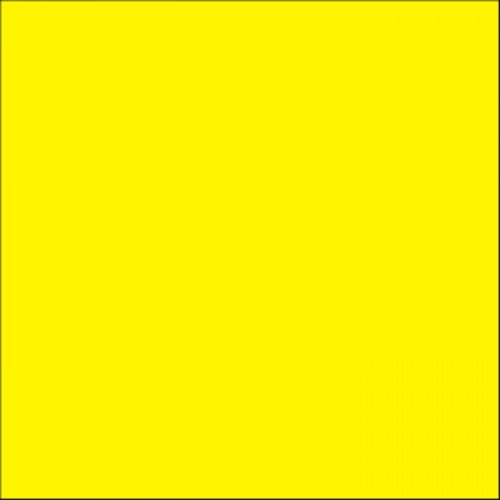 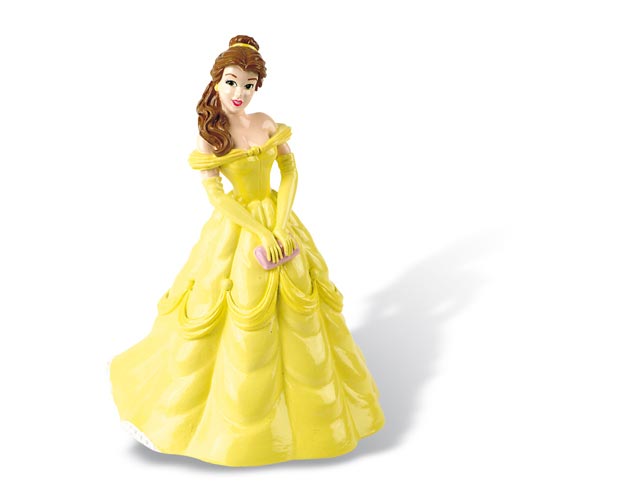 de ridder
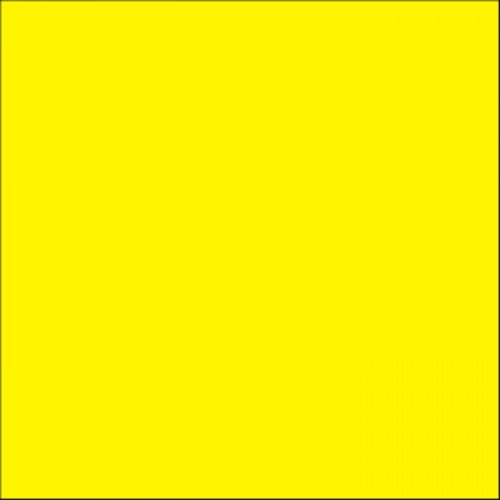 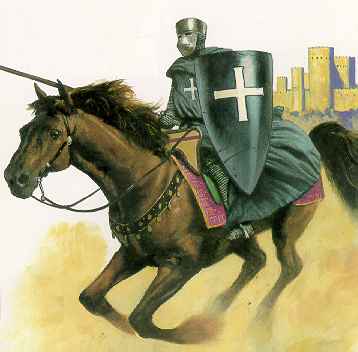 lhet spook
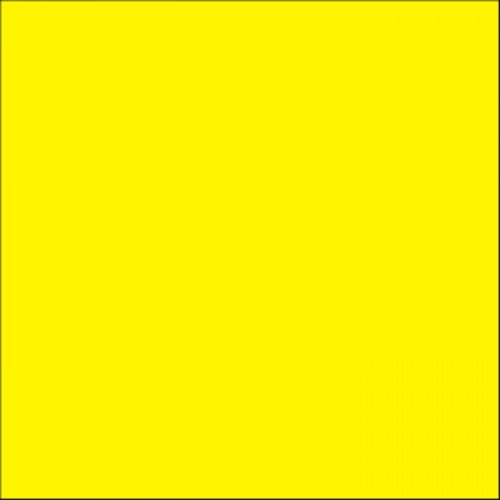 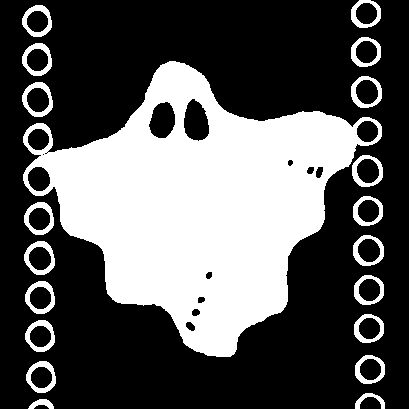 de vijand
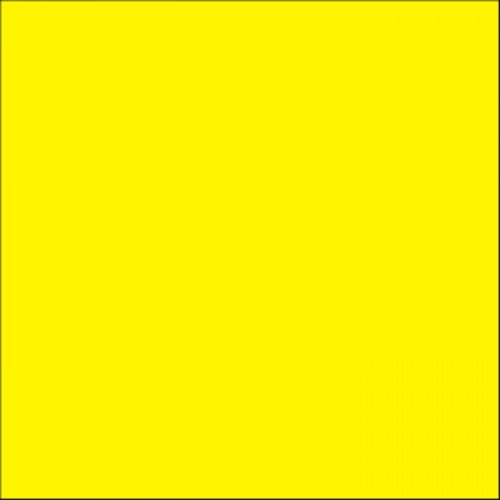 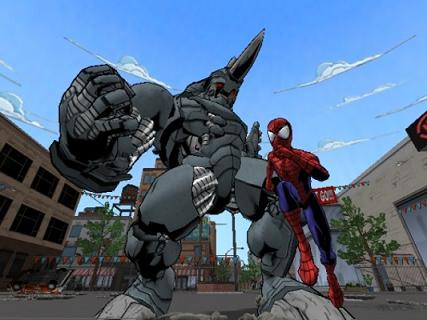 de fantasie
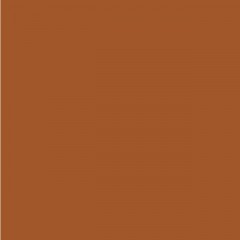 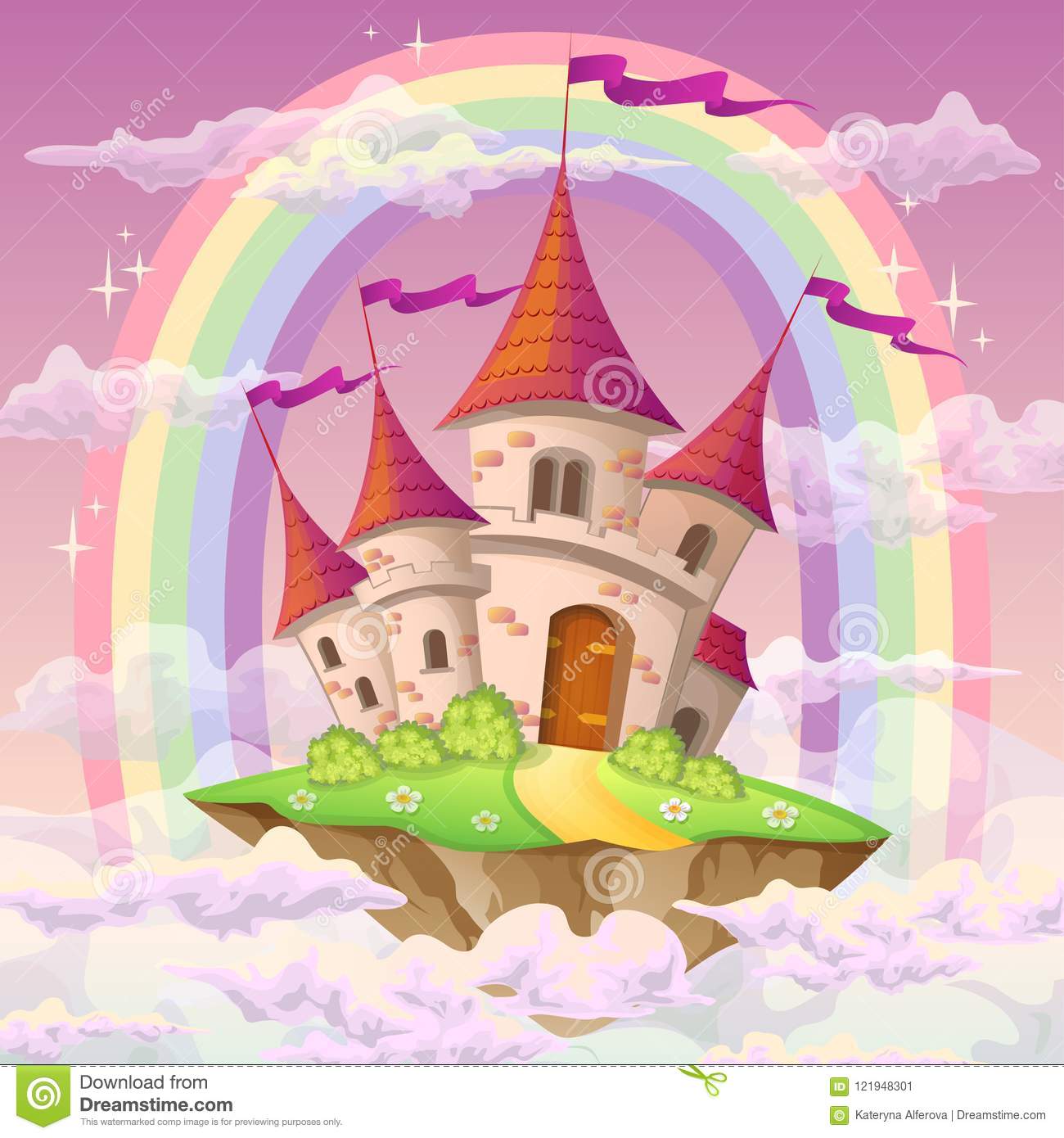 lhet harnas
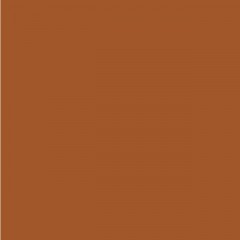 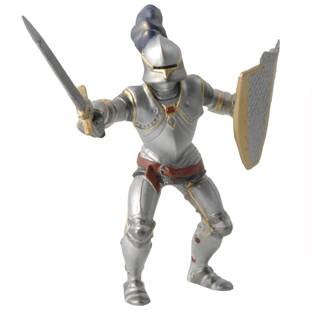 lhet kasteel
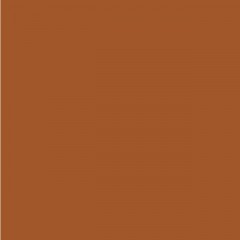 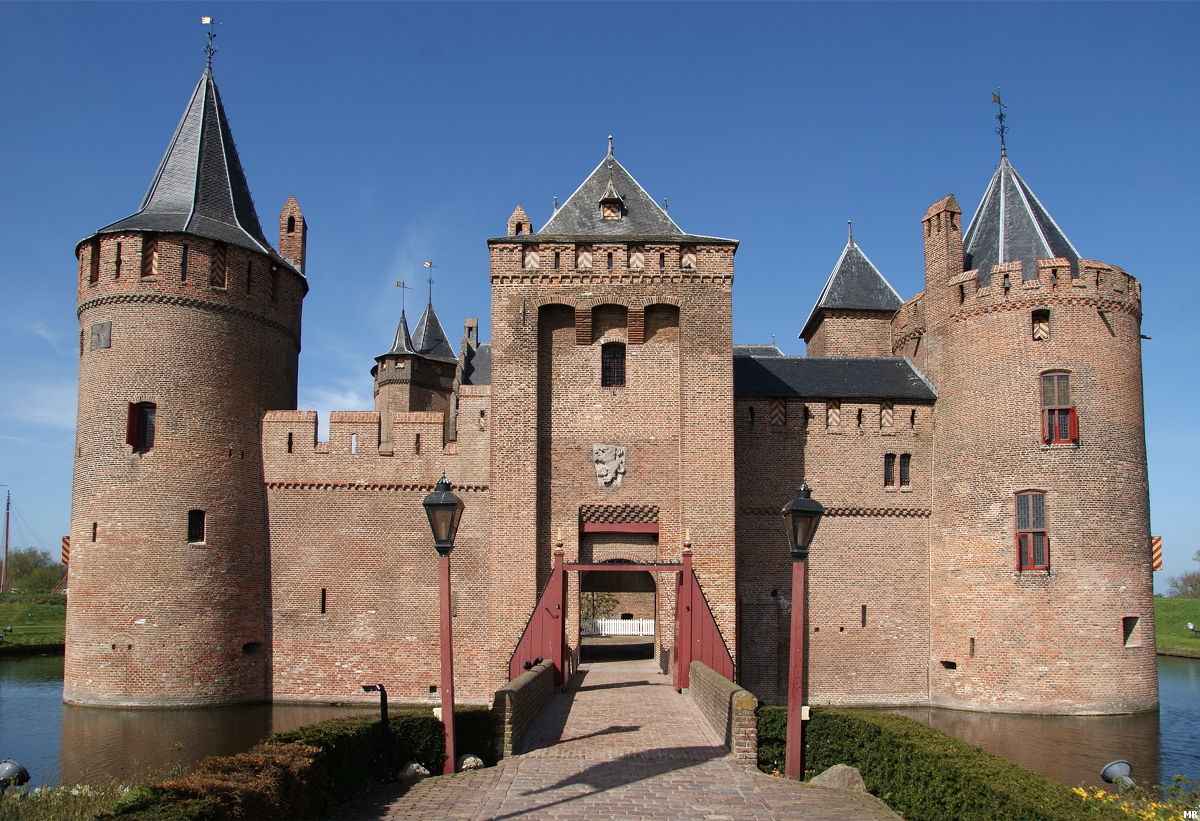 de kroon
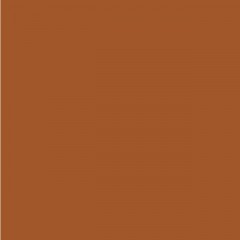 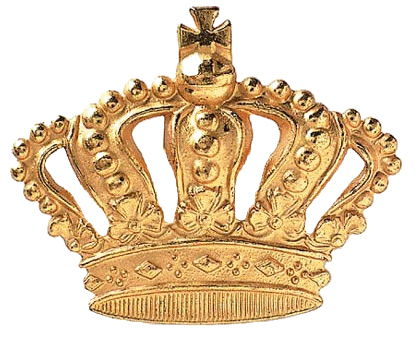 de ophaalbrug
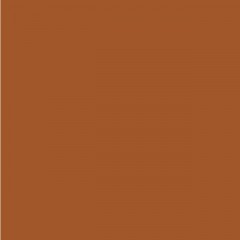 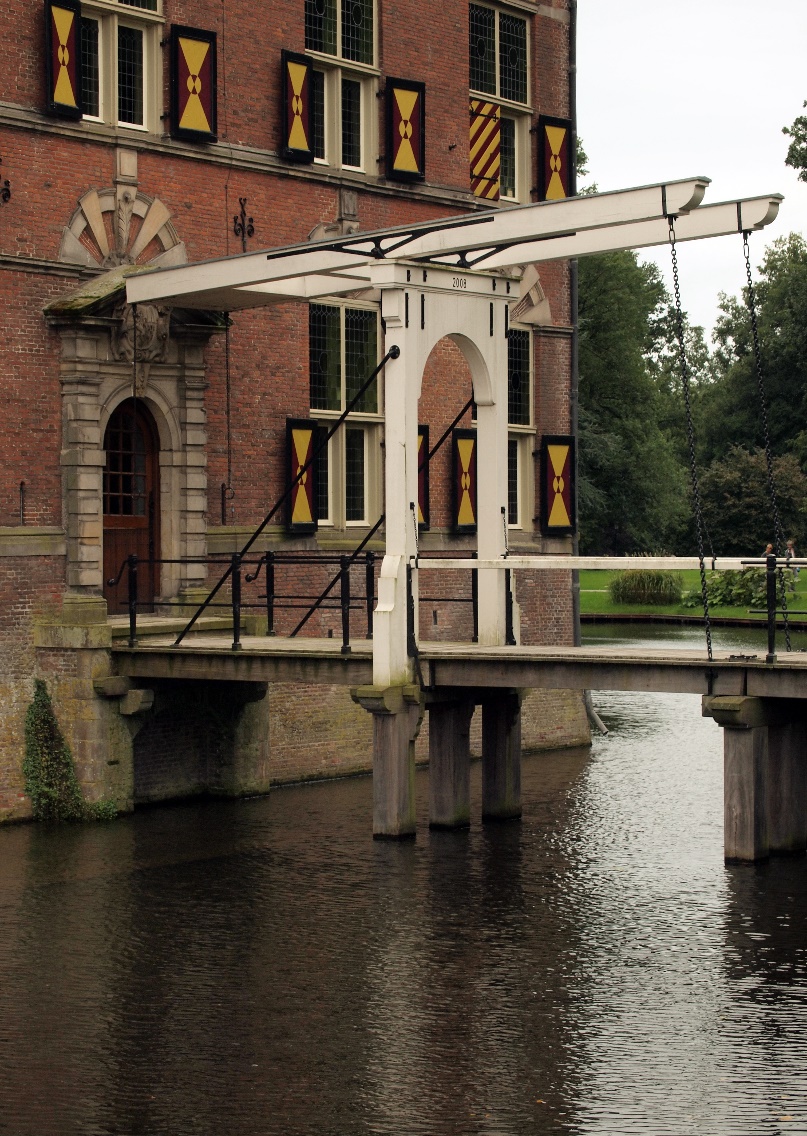 lhet schild
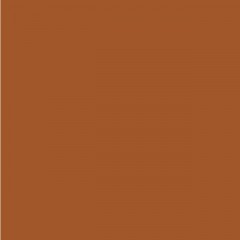 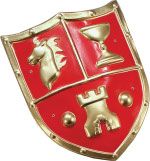 de trompet
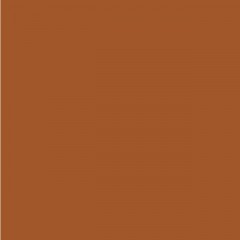 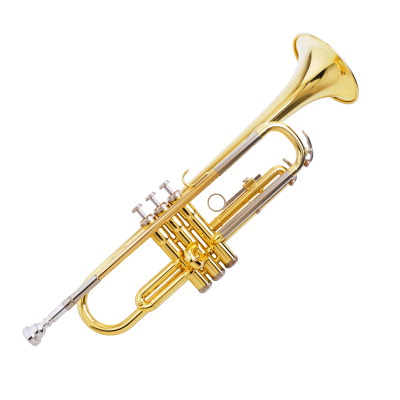 de verrekijker
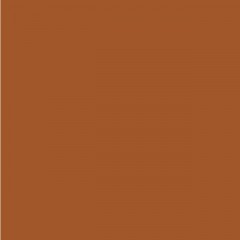 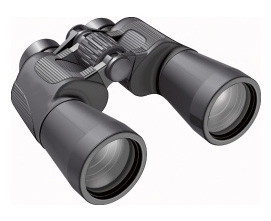 de vleermuis
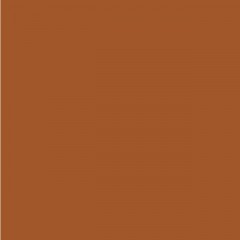 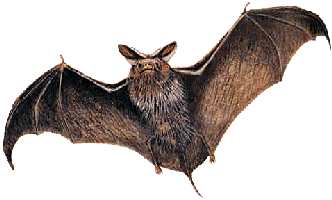 een bezoek brengen aan
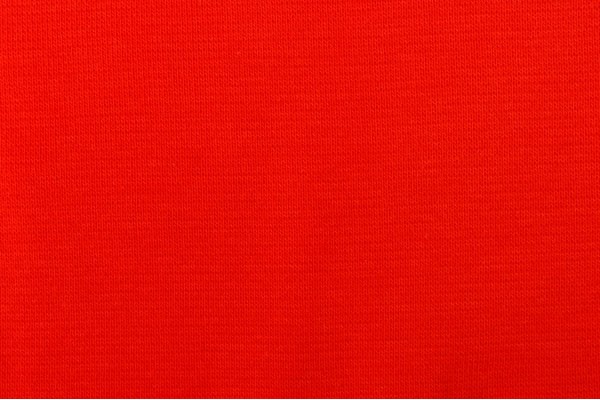 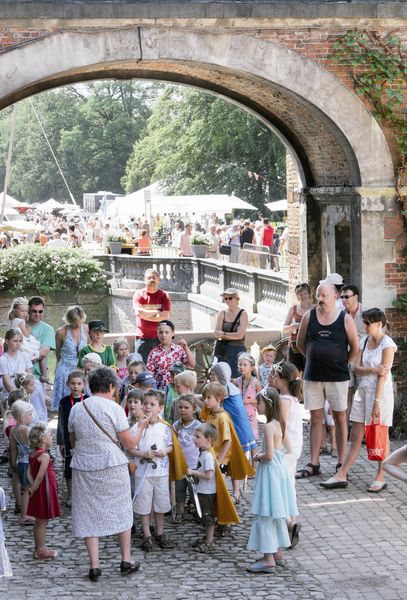 turen
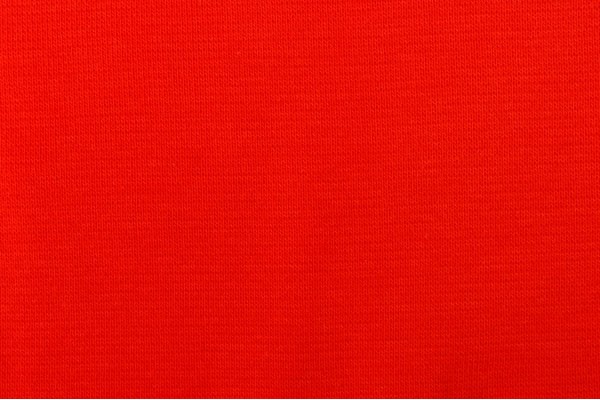 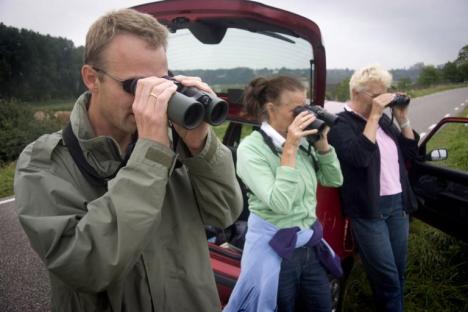 uitstappen
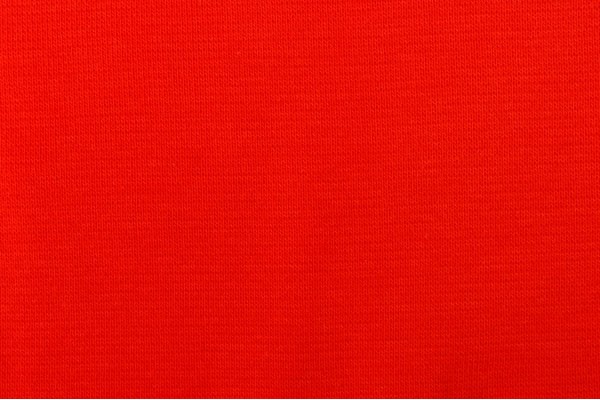 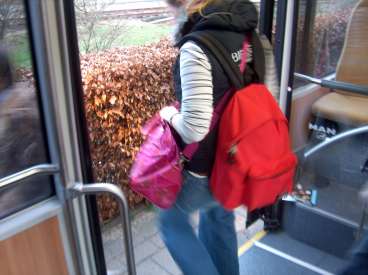 spannend
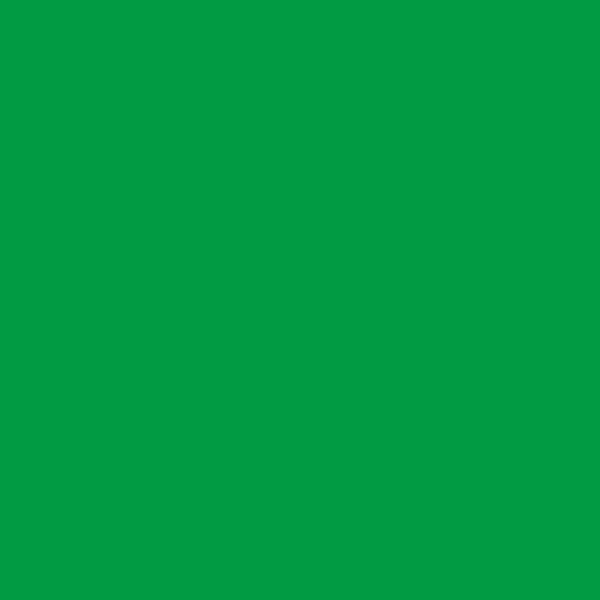 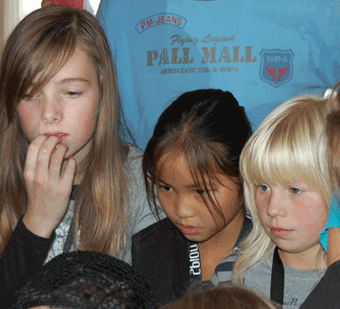 eng
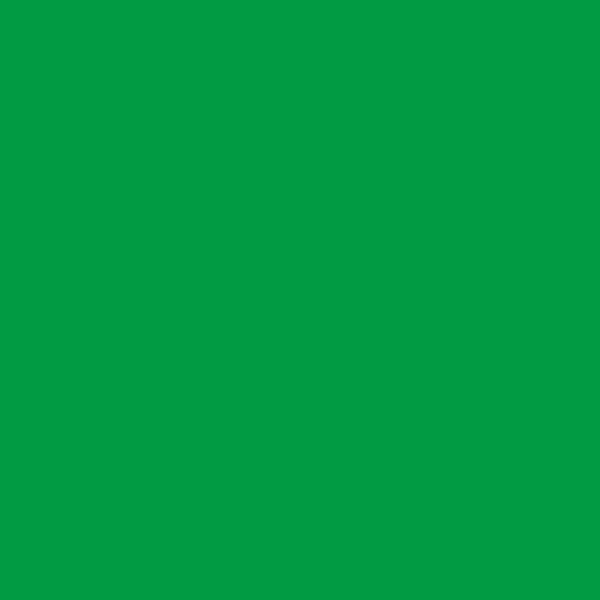 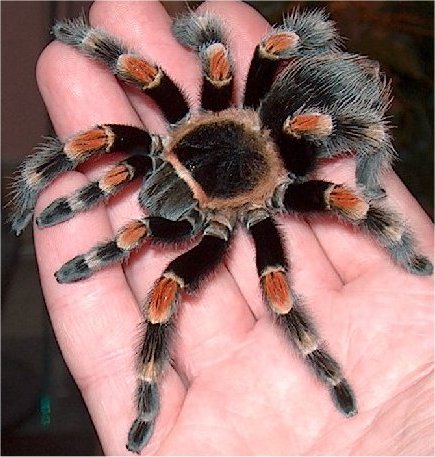 in de verte
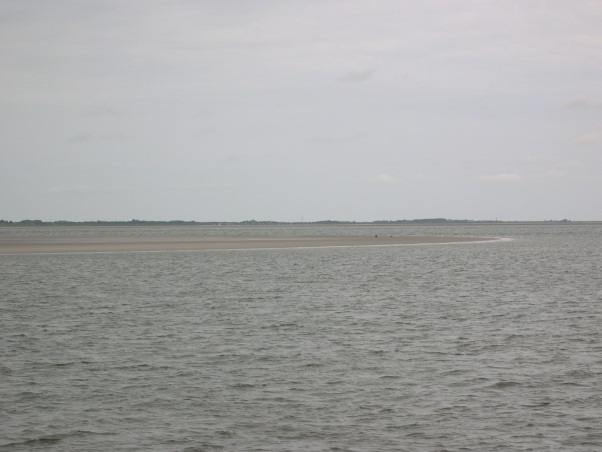 het woord van de dag 1:slot Loevestein
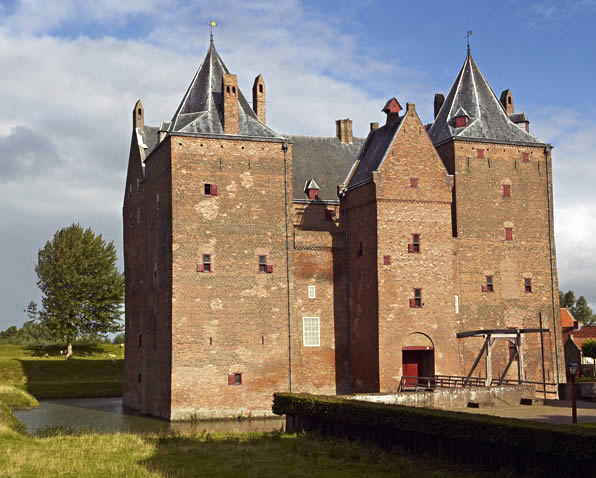 de foto’s van dag 1: slot Loevestein en andere kastelen
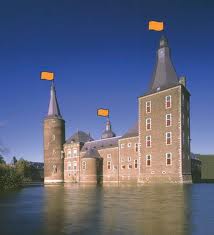 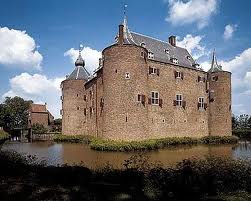 en andere kastelen
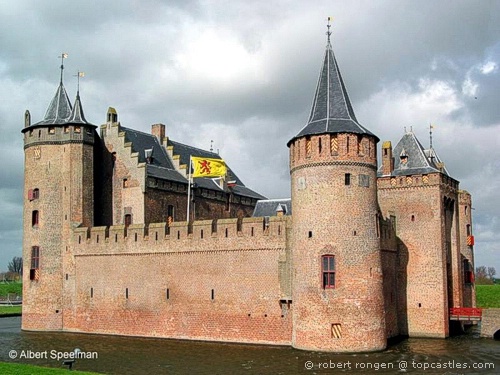 de ridder
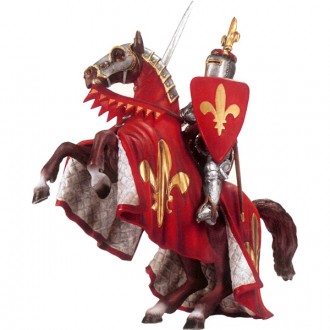 Het verhaal dag 1Klik op de link
https://www.youtube.com/watch?v=tgp_6cNiqqY&list=PLmlPkTFID-Du1VMjRuqSfi_bbqf-0UAVv&index=37
de verhaalplaten van les 1
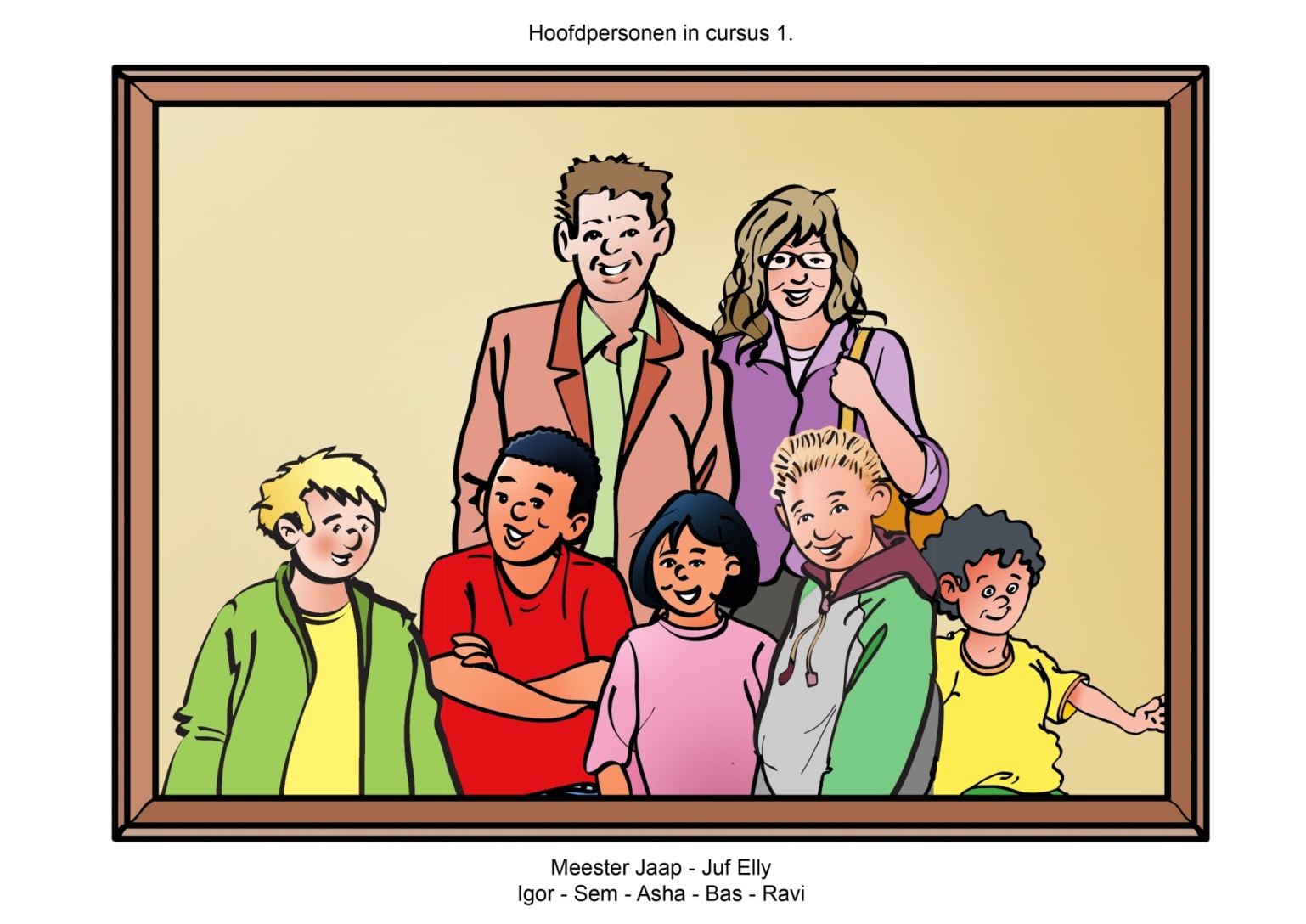 de verhaalplaten van les 1
de verhaalplaten van les 1
de verhaalplaten van les 1
de verhaalplaten van les 1
dag 2
de baby
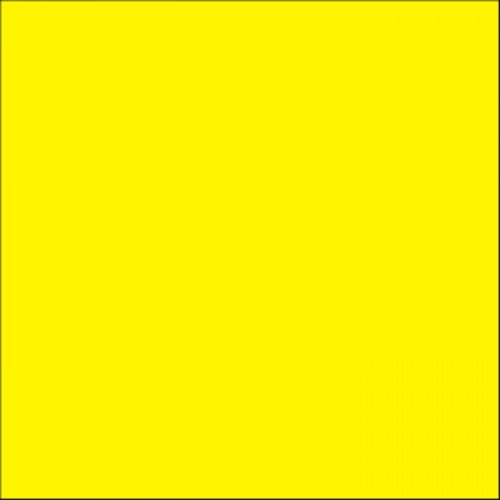 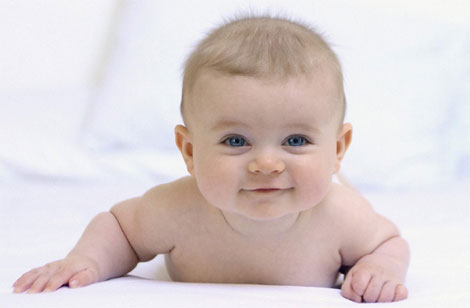 de beschuit
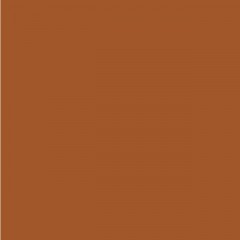 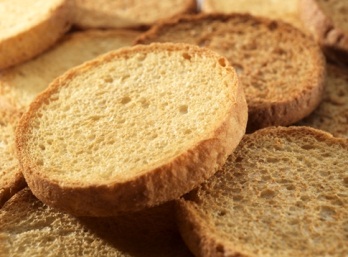 de feestdag
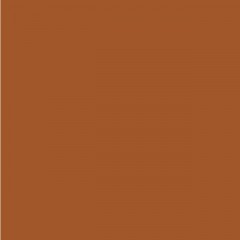 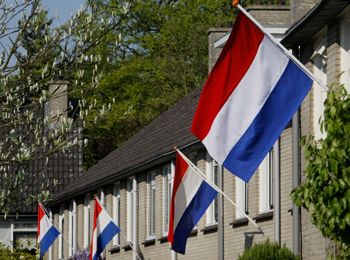 de geboorte
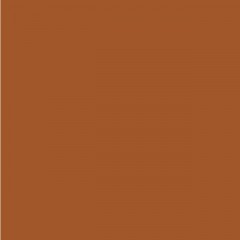 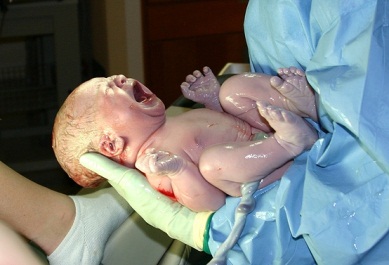 de wieg
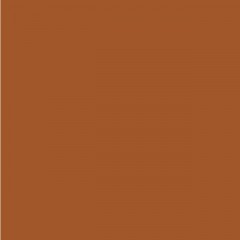 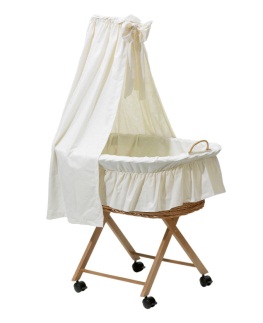 wegbrengen
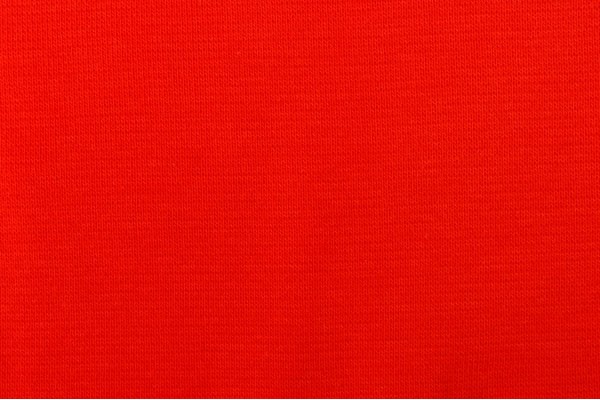 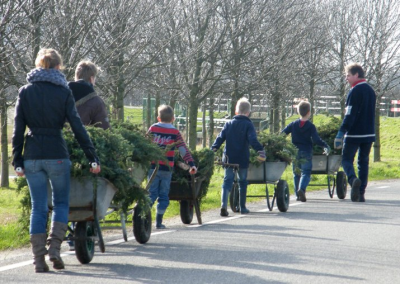 ophalen
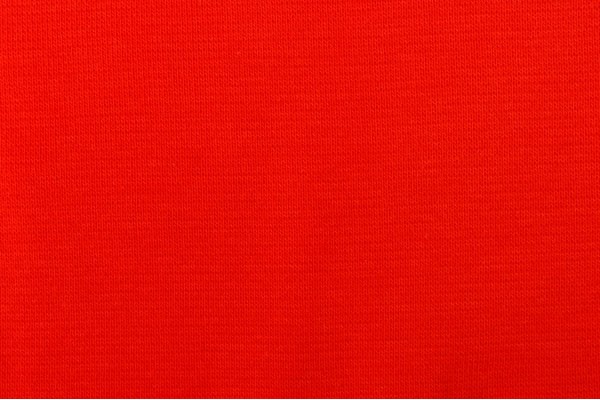 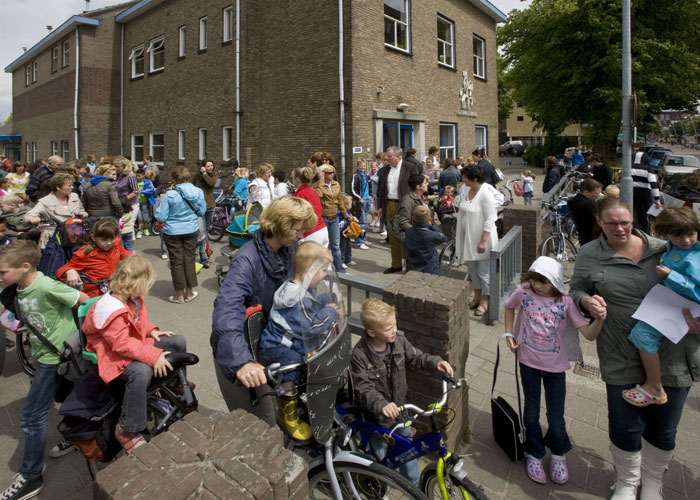 zuigen
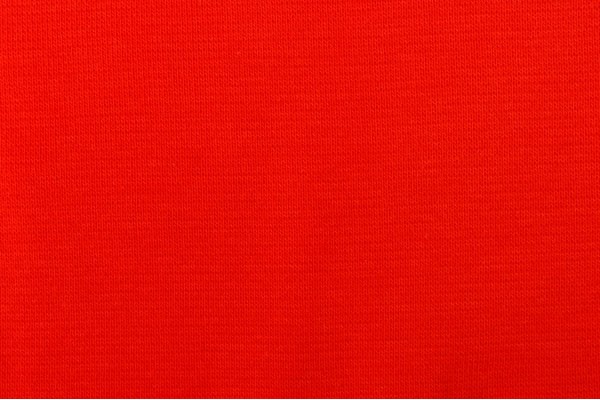 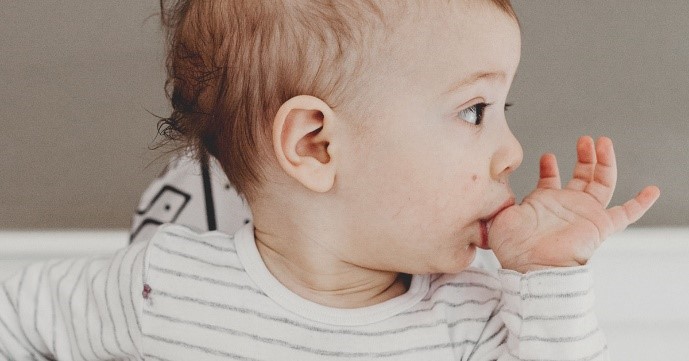 suffen
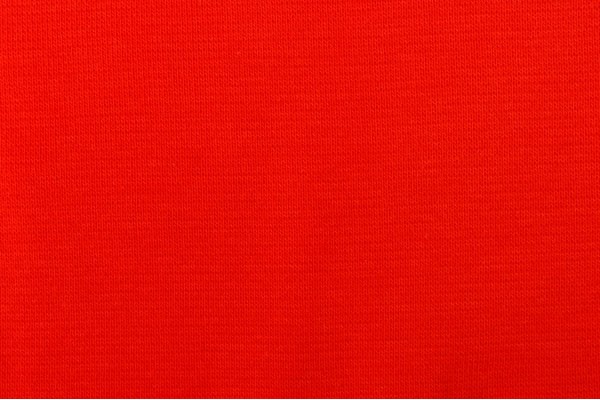 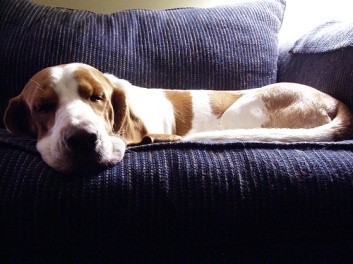 wensen
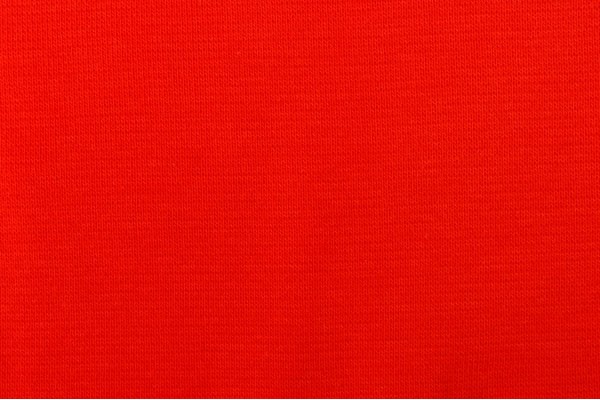 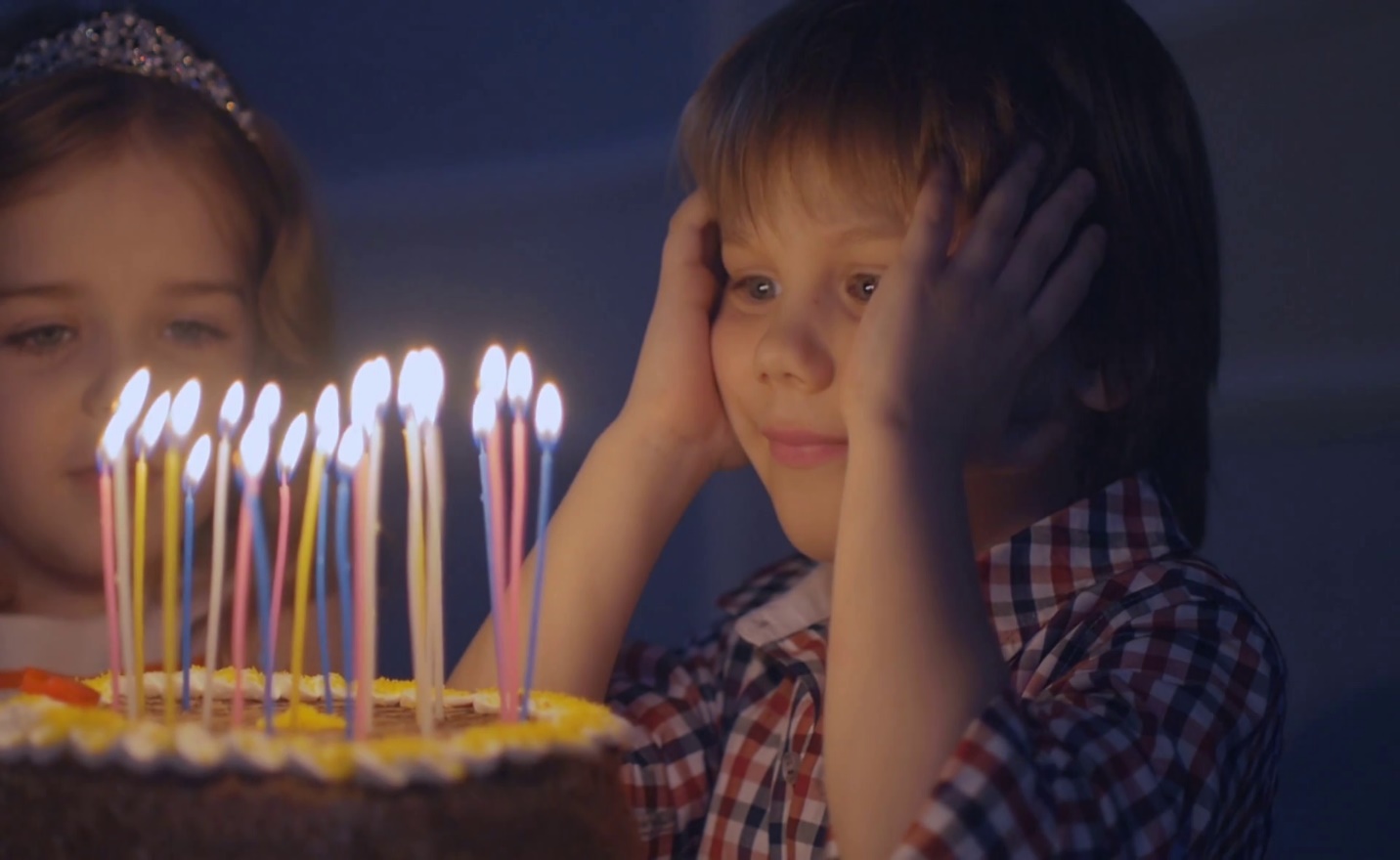 het woord van de dag 2: wensen
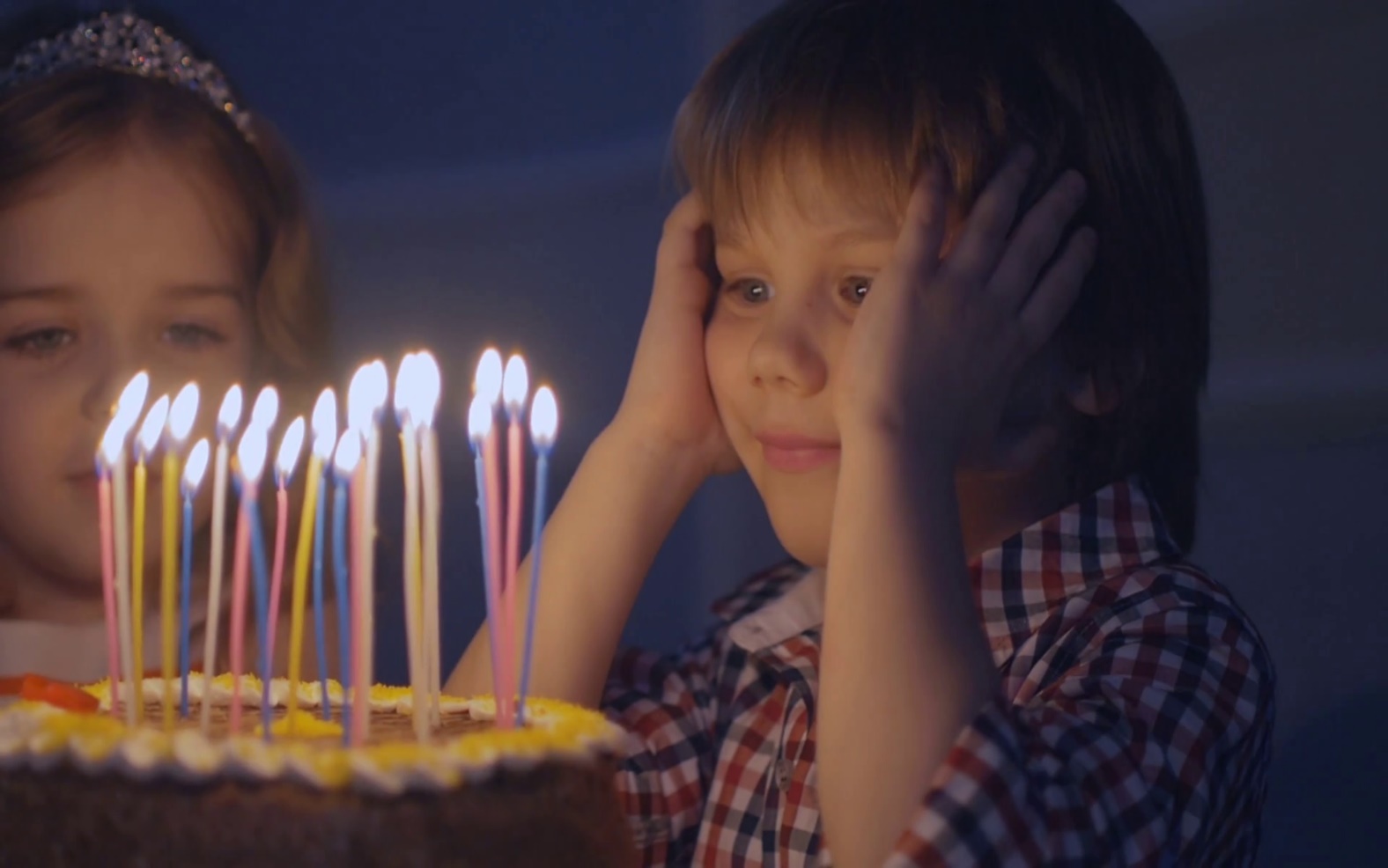 dag 3
de bagage
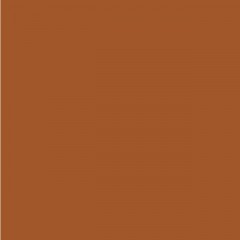 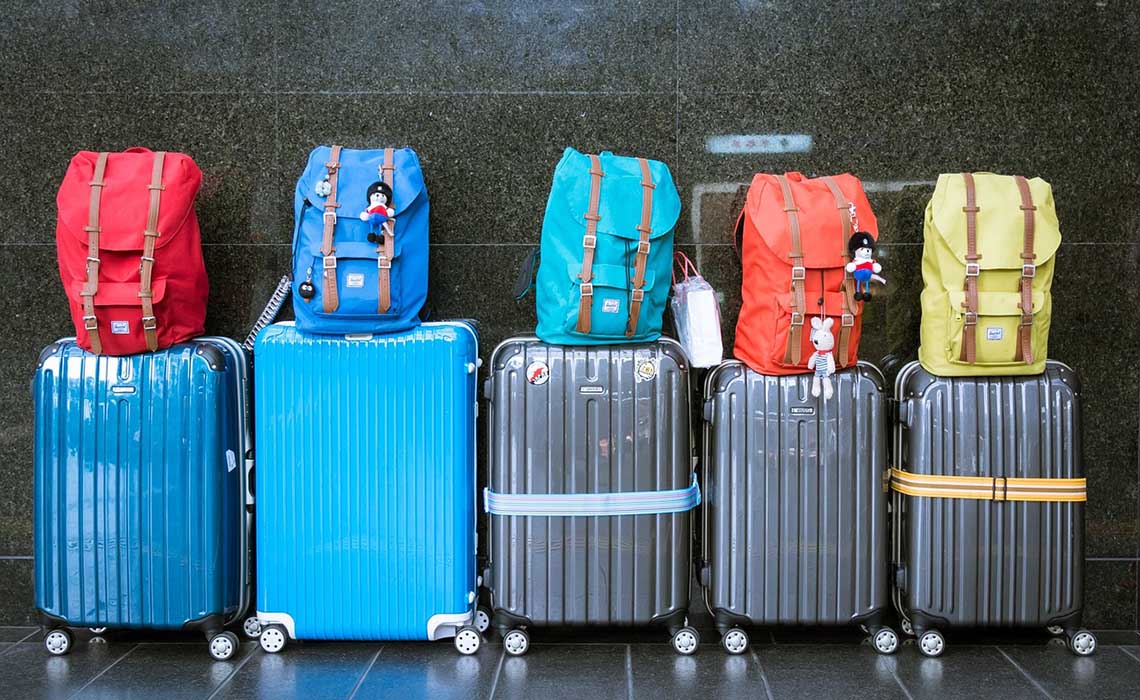 lhet grapje
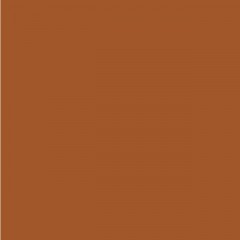 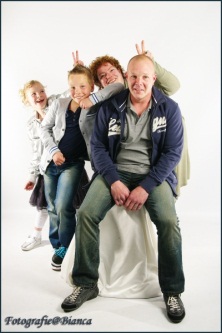 de krul
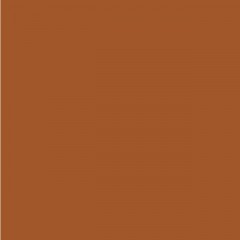 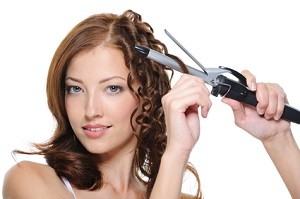 lhet museum
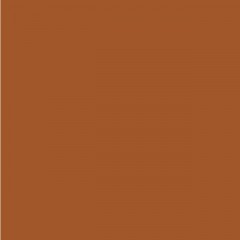 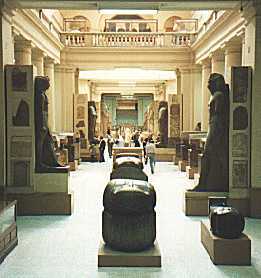 de slaapzak
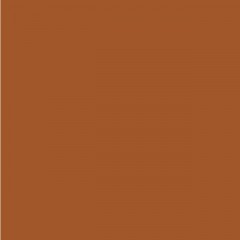 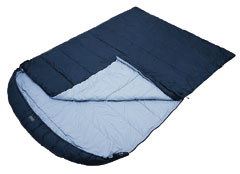 de toiletspullen
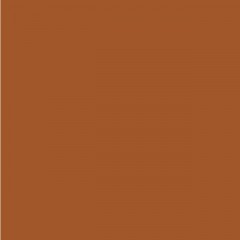 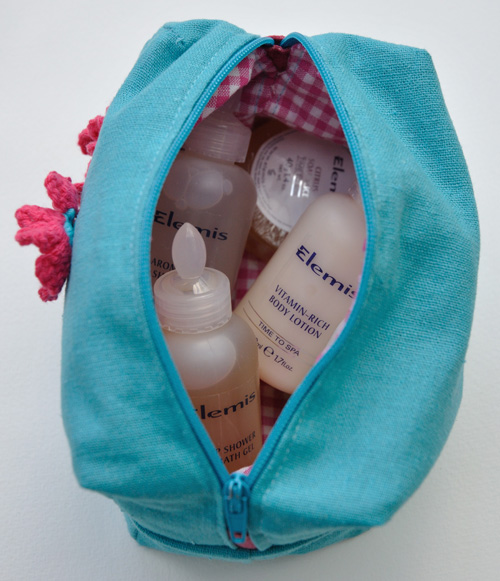 schrikken
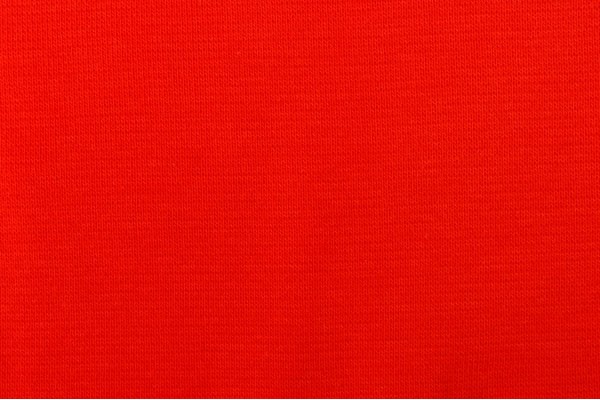 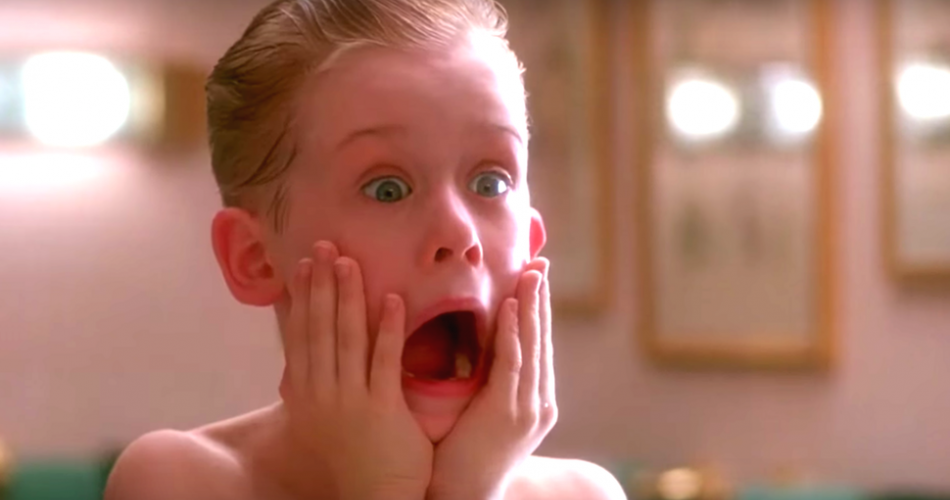 laten schrikken
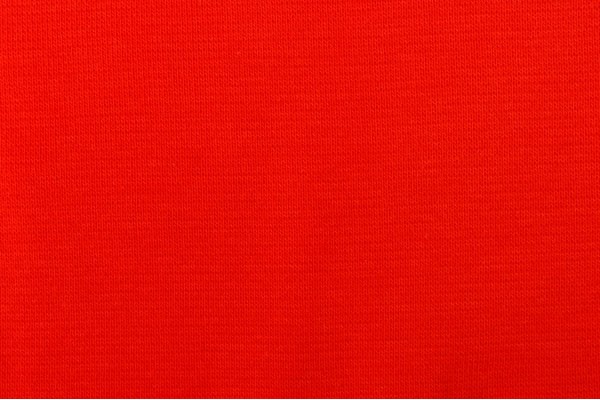 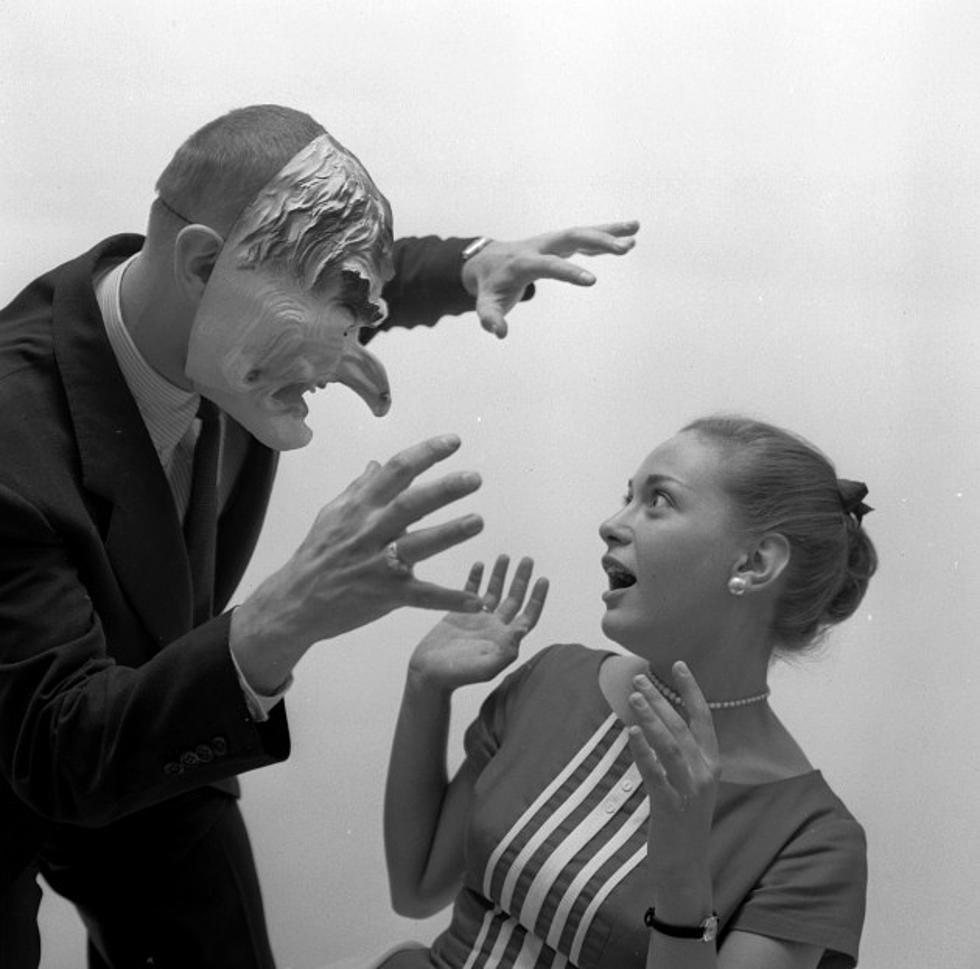 toeteren
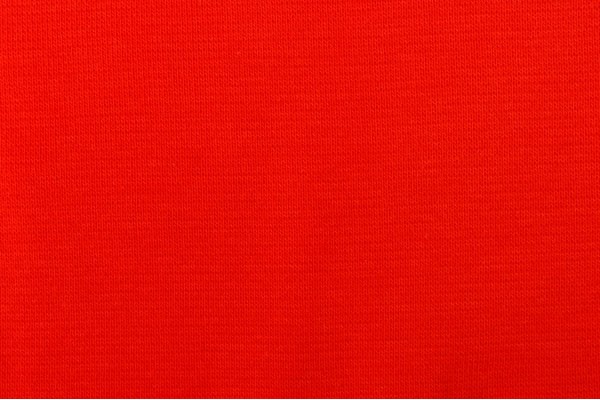 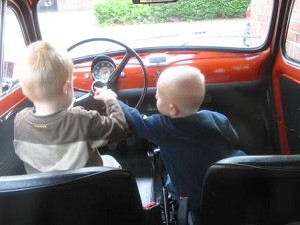 uitzwaaien
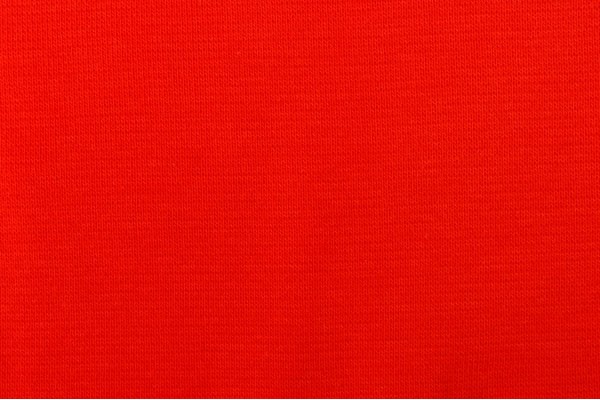 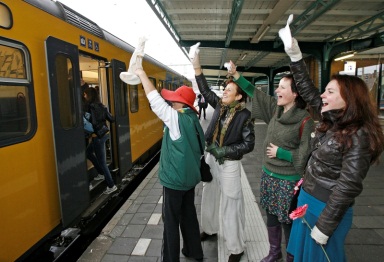 verstoppen
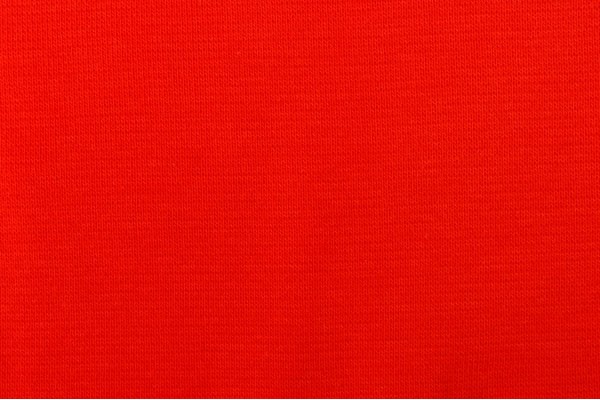 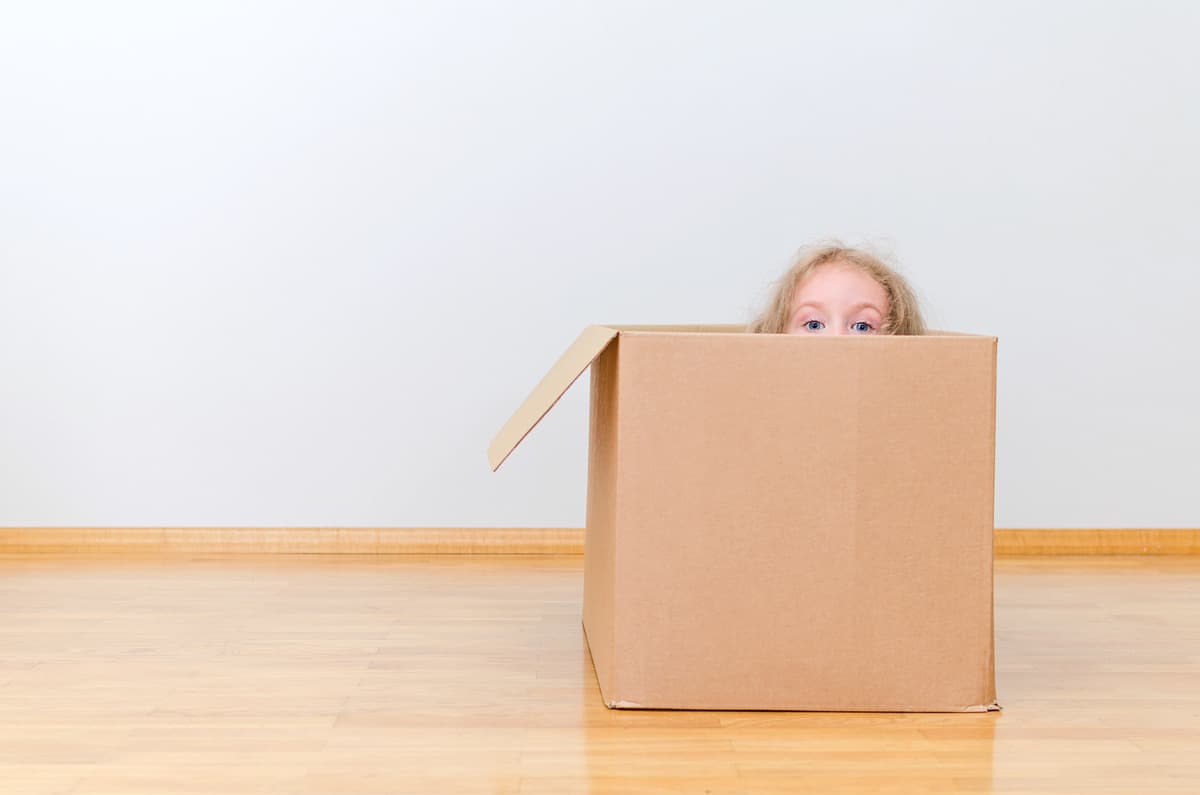 griezelig
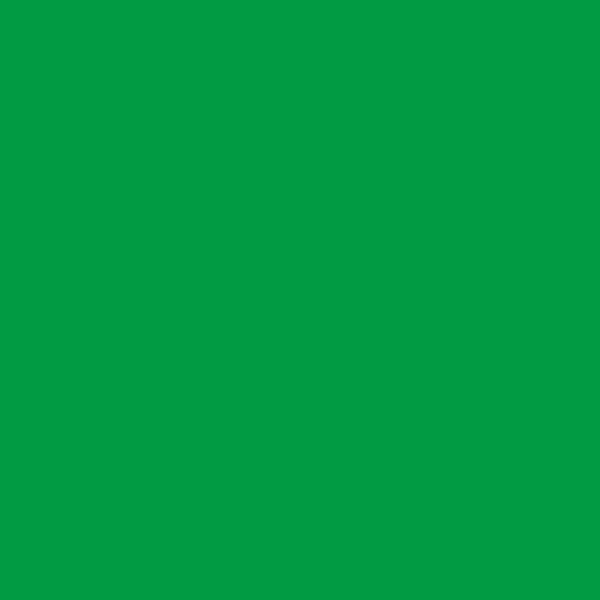 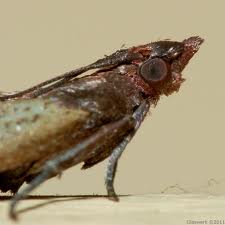 gezellig
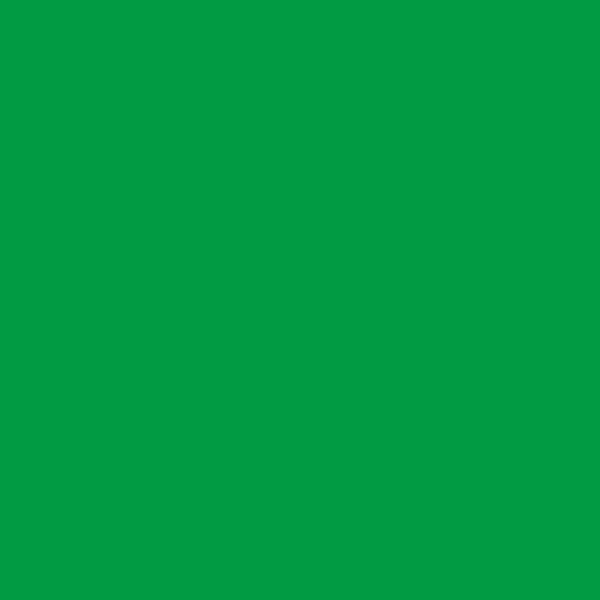 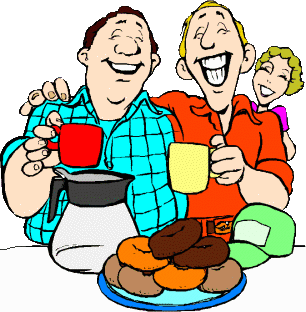 het woord van de dag 3:de toiletspullen
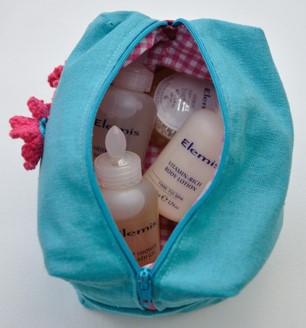 Het verhaal van dag 3Klik op
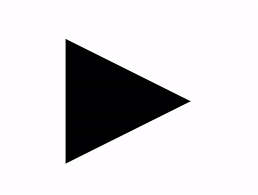 dag 4
de berg
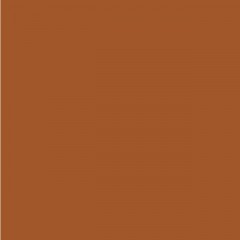 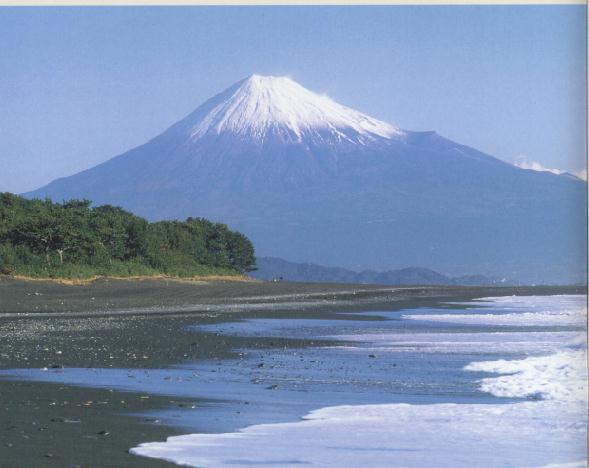 de kuil
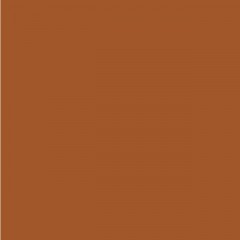 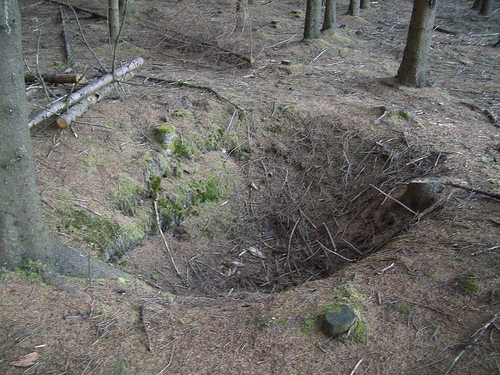 lhet gat
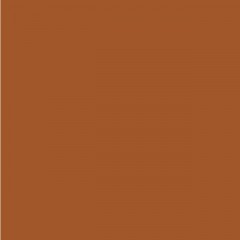 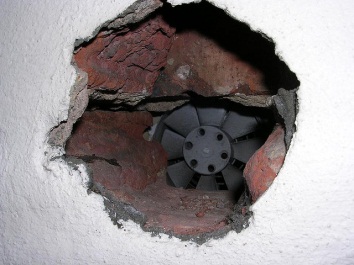 de hoop
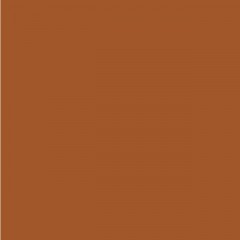 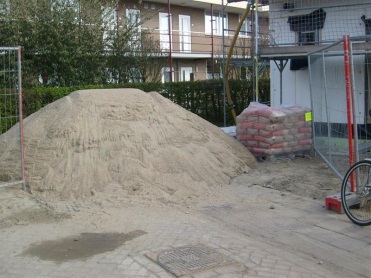 de schat
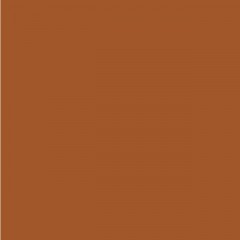 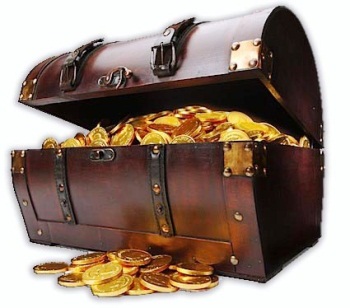 de schop
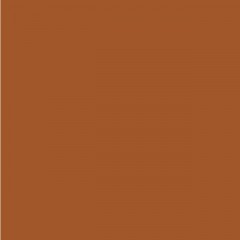 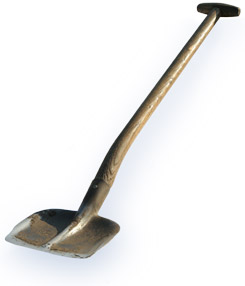 begraven
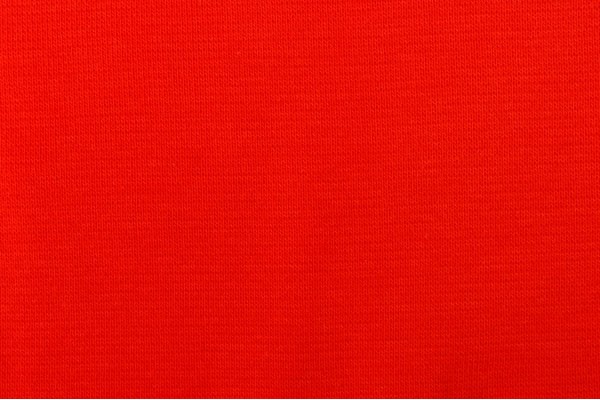 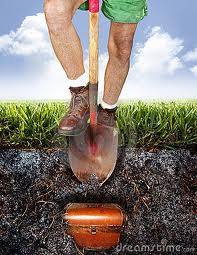 graven
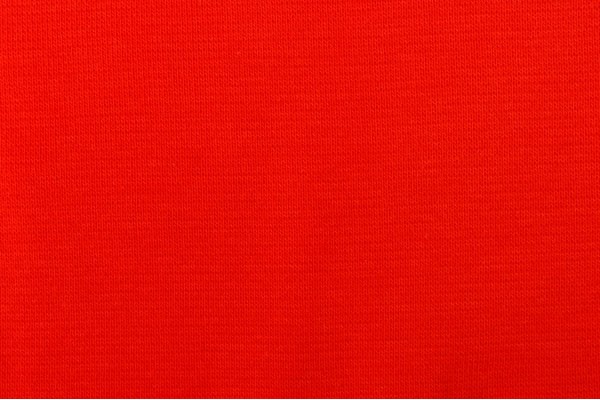 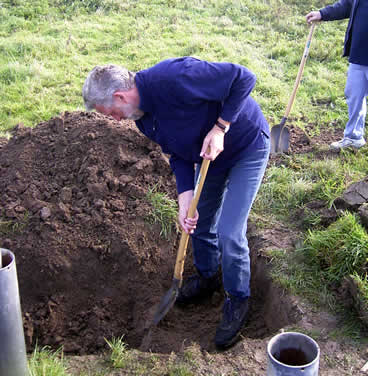 iets ergens instoppen
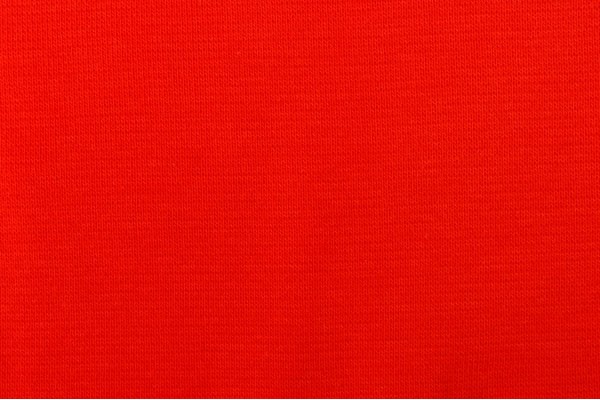 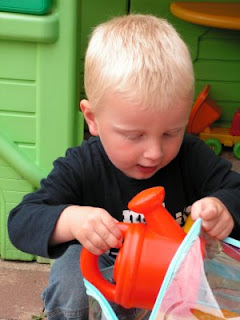 het woord van de dag 4: de schat
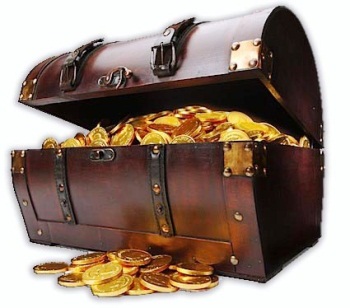 de foto’s van dag 4: de hond met het bot
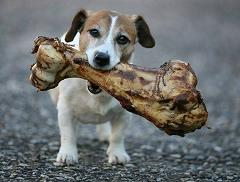 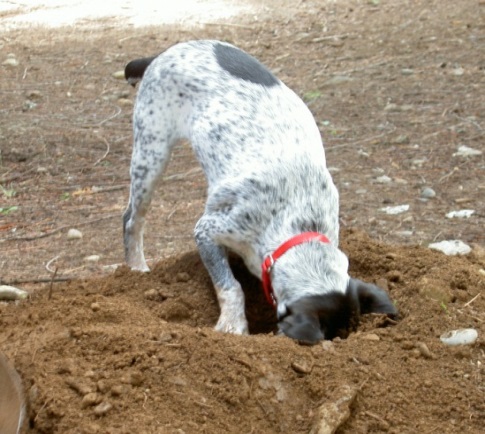 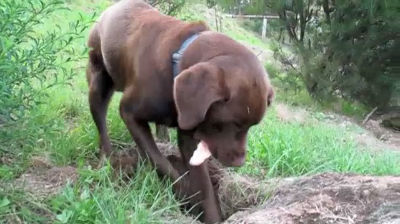 dag 5
lhet bos
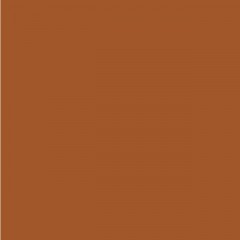 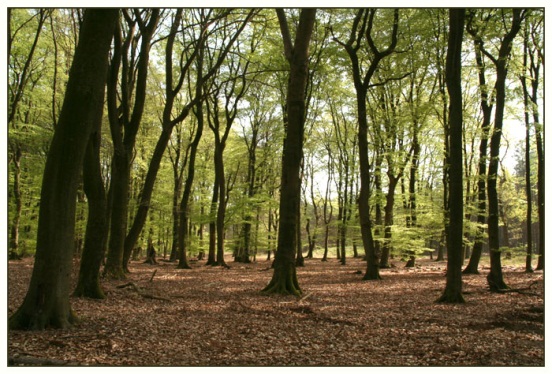 de maan
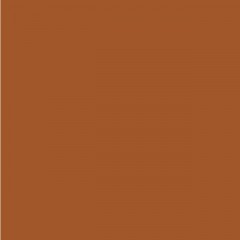 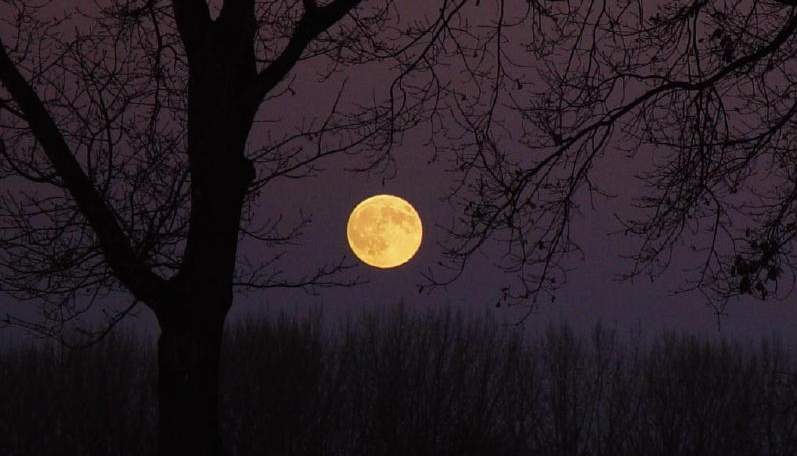 de paddenstoel
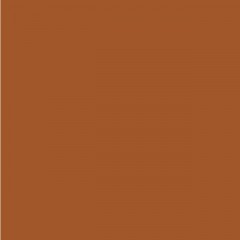 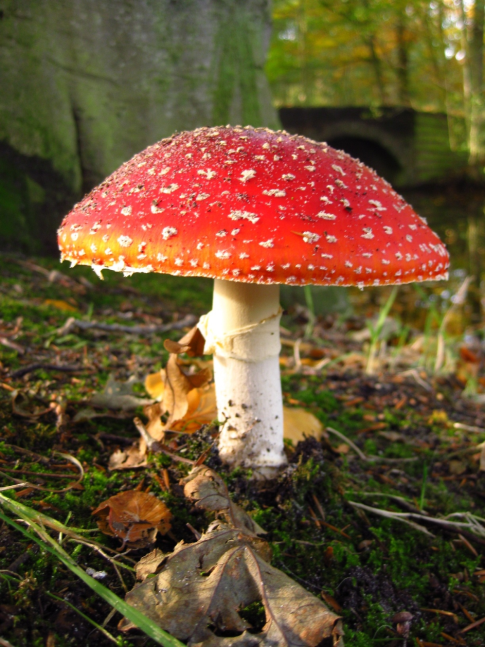 de ruit
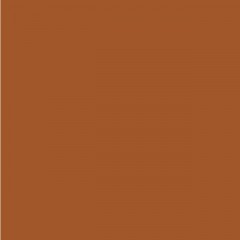 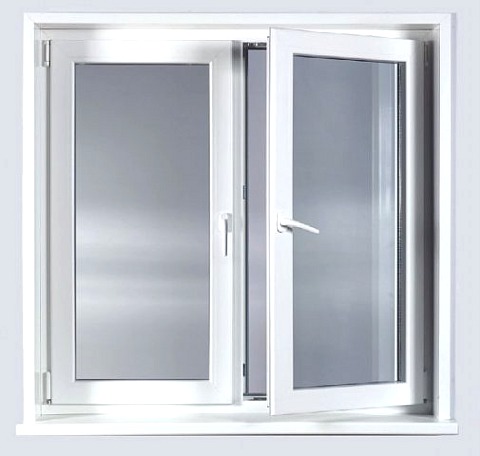 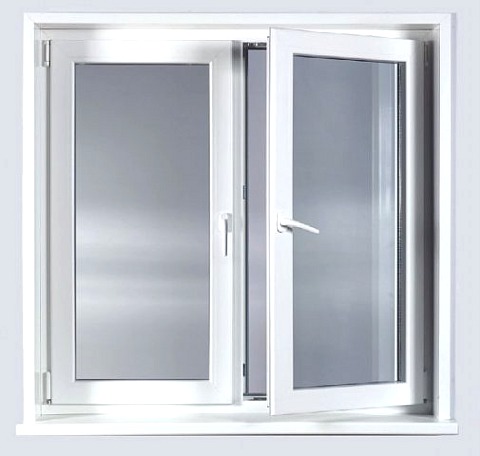 de scheur
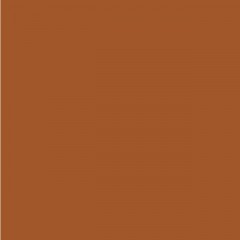 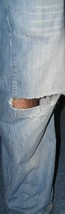 de schram
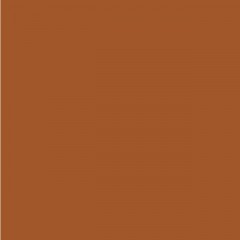 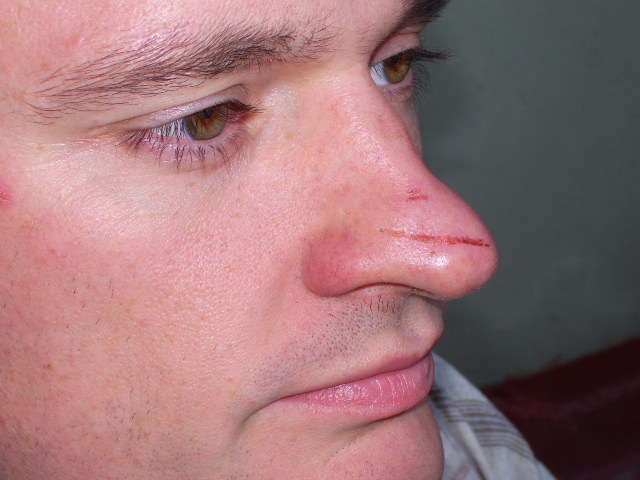 de straf
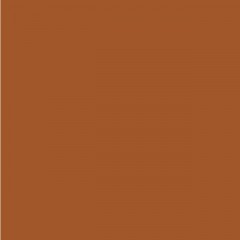 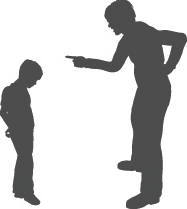 lhet veld
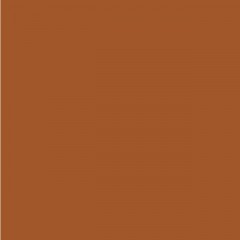 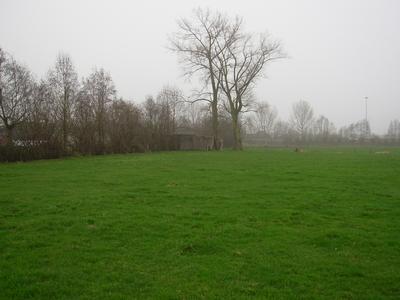 de gebaren
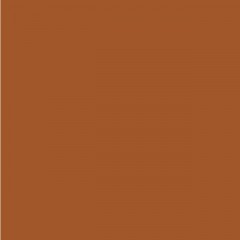 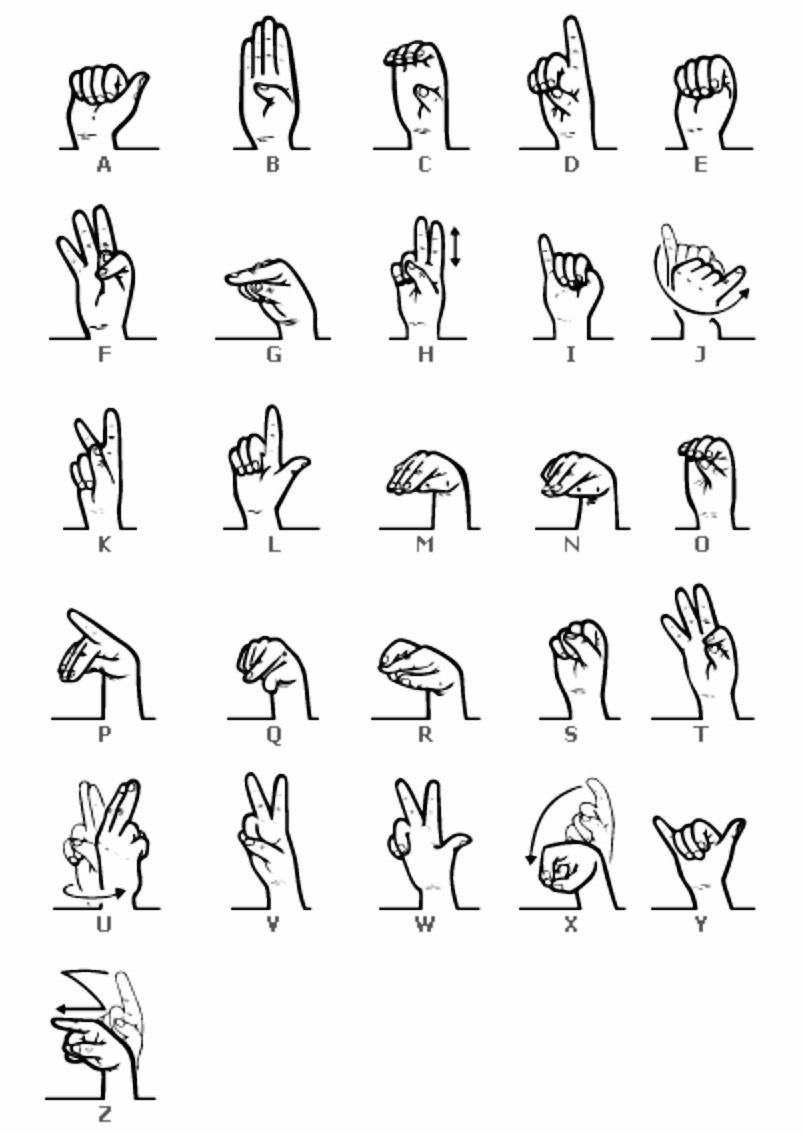 gebaren
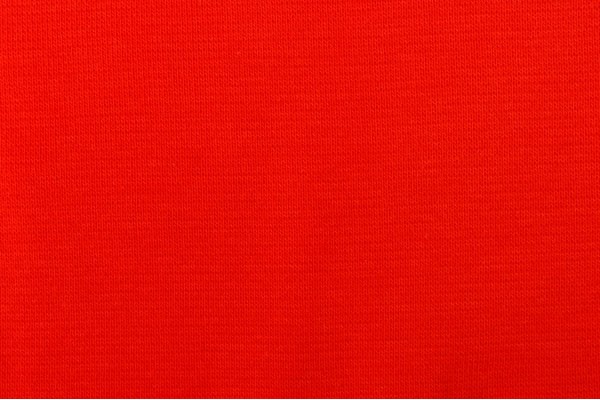 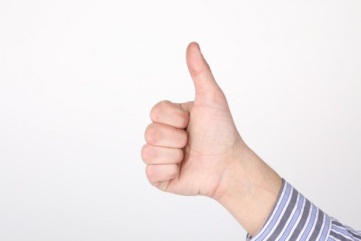 achterna zitten / wegjagen
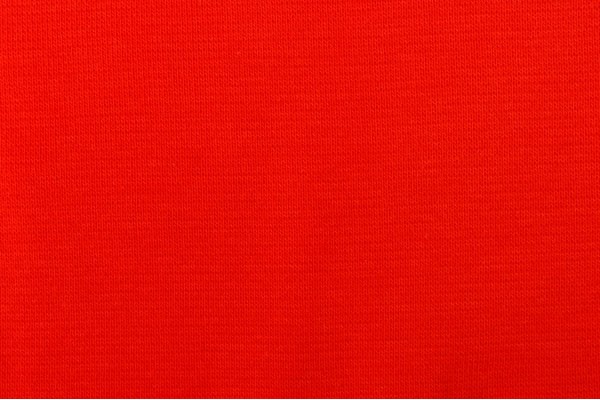 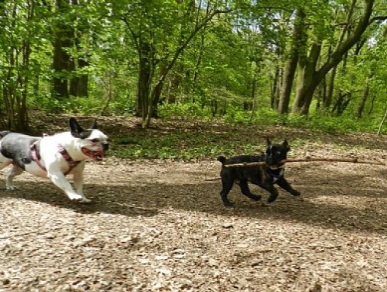 het kan me niets schelen
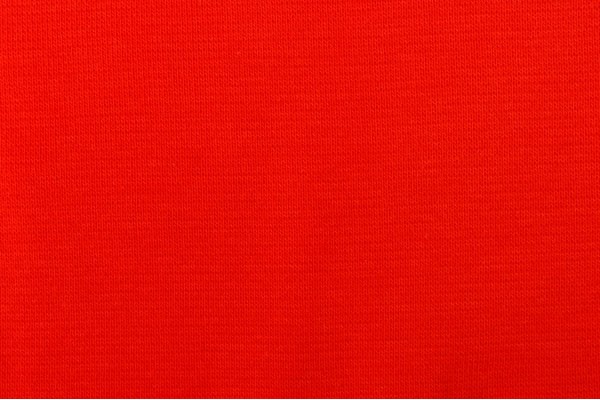 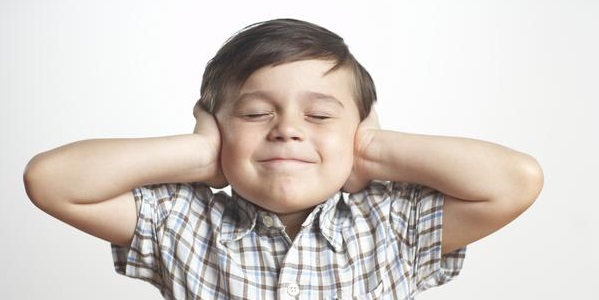 eenzaam
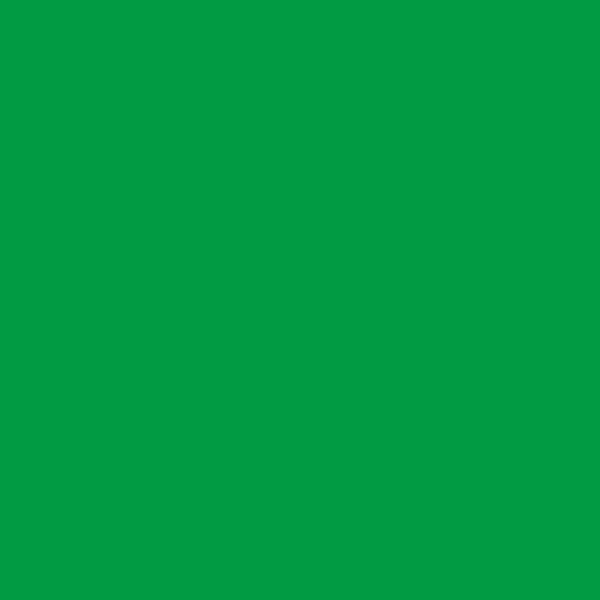 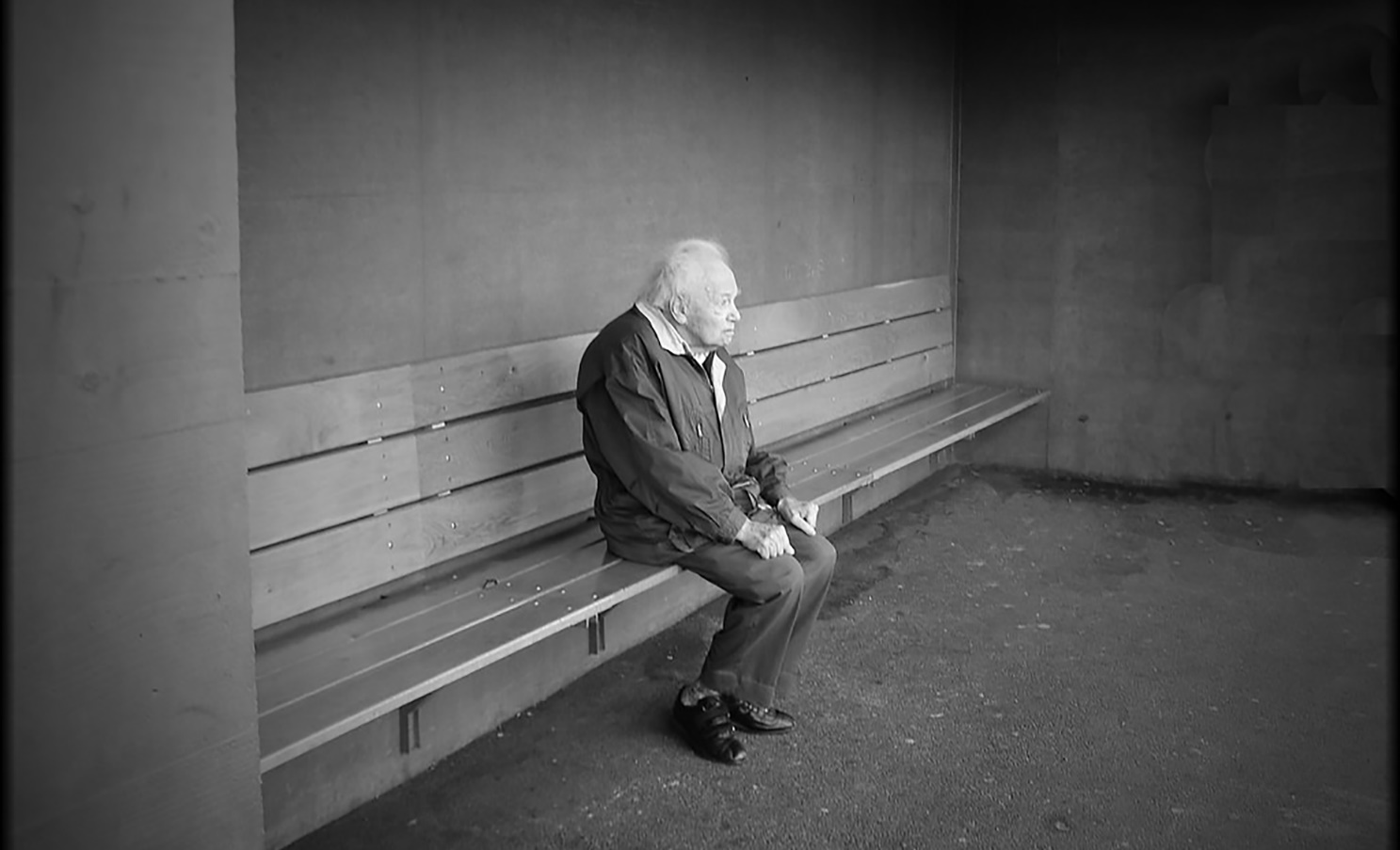 lastig
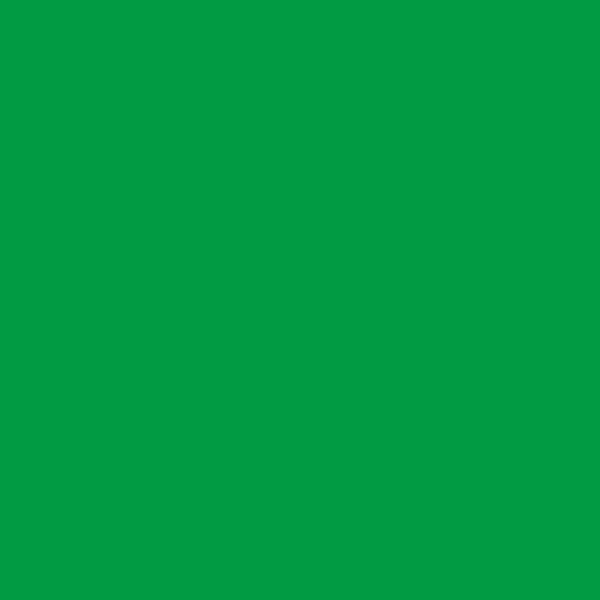 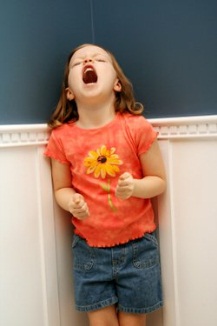 zielig
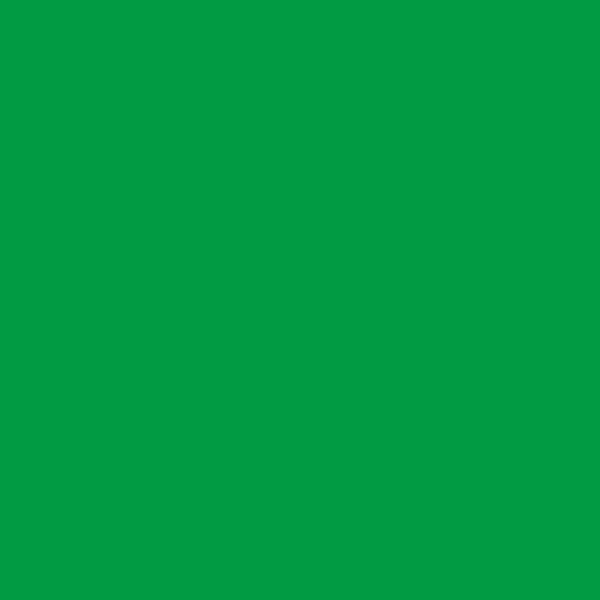 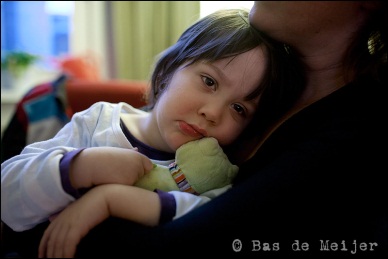 het woord van de dag 5: het bos
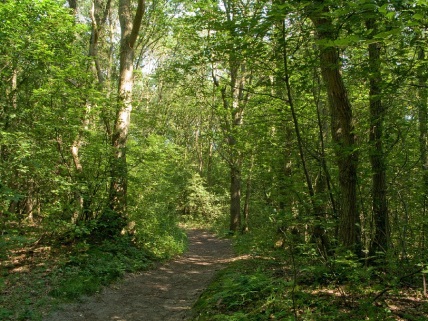 de taalfuncties van dag 5:angst uiten
de taalfuncties van dag 5:twijfel uiten
de taalfuncties van dag 5:verbazing uiten